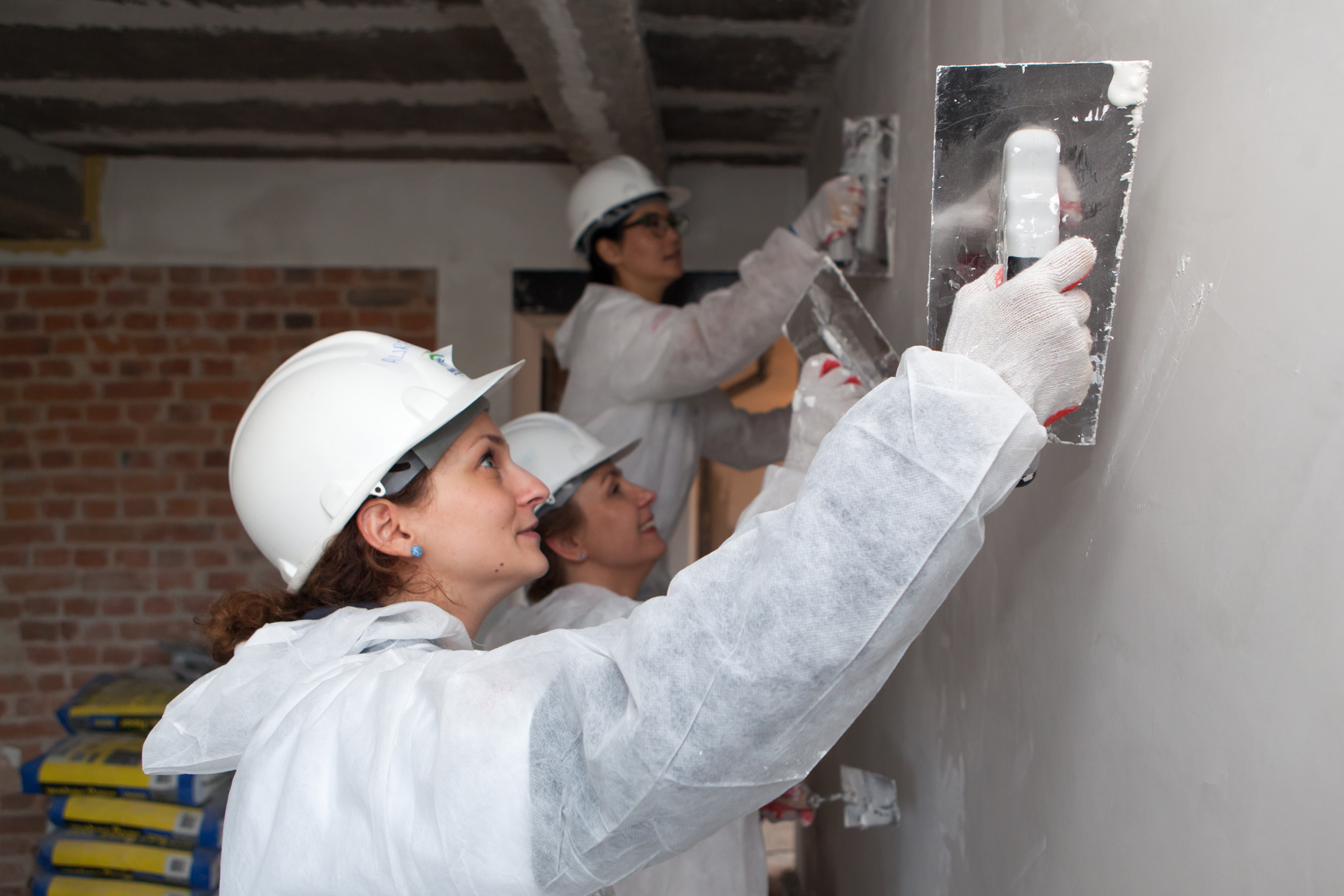 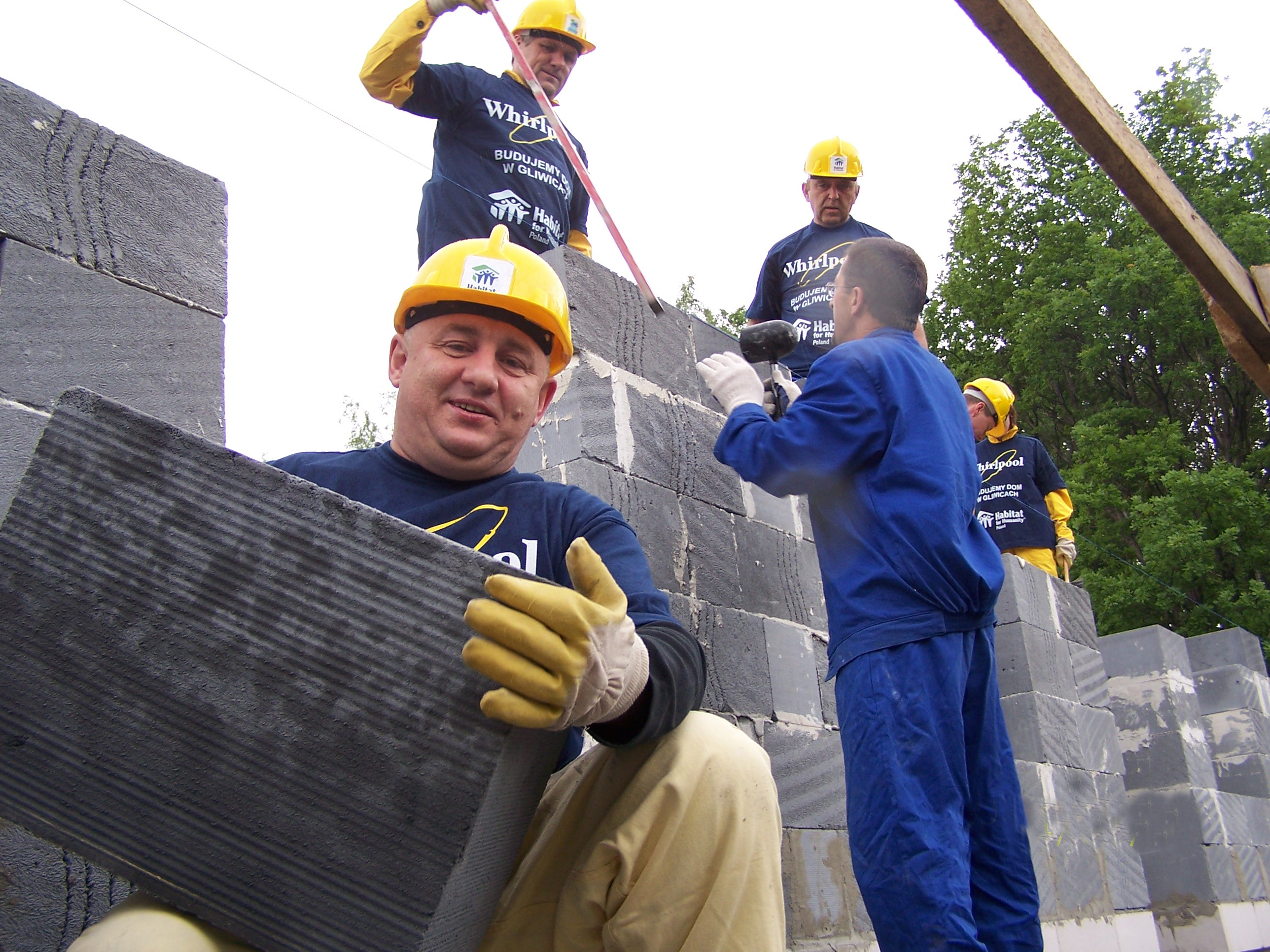 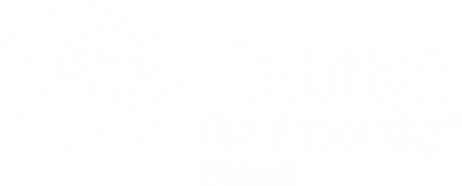 Społeczna Agencja Najmu i Zatrudnienia
Społeczna Agencja Najmu i Zatrudnienia
Społeczna Agencja Najmu i Zatrudnienia to inicjatywa badawcza realizowana w ramach projektu HomeLab - Integrated Housing and Labour Services in the Social Rental Enterprise Model  in four Central European Countries.

Projekt partnerski realizowany w czterech krajach (Polska, Czechy, Węgry, Słowacja) przez 5 organizacji wdrażających.

Celem projektu jest ewaluacja roli zintegrowanego wsparcia mieszkaniowego, zatrudnieniowego i integracyjnego w poprawie sytuacji osób zagrożonych ubóstwem i wykluczeniem społecznym.

Projekt jest współfinansowany ze środków Europejskiego Programu na rzecz Zatrudnienia i Innowacji Społecznych (EASI).
Zintegrowane wsparcie w SANiZ
Struktura SANiZ
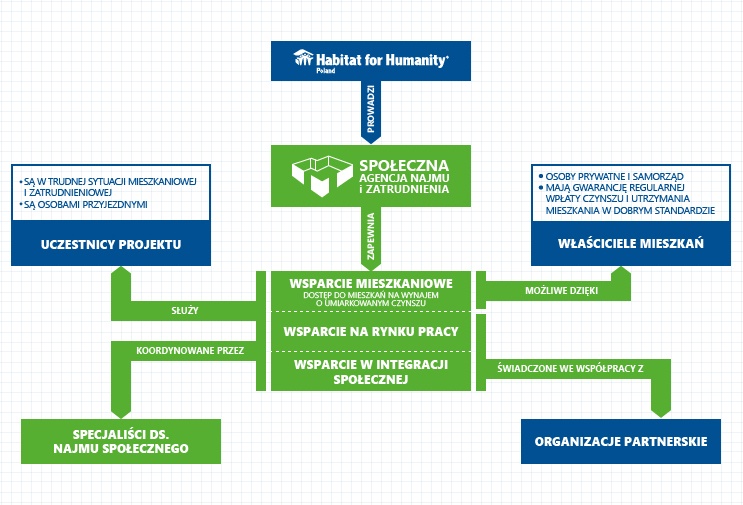 Zintegrowane wsparcie w SANiZ
Partnerstwo w SANiZ
Realizacja projektu odbywa się w formule partnerstwa z organizacjami społecznymi, prywatnymi zarządcami najmem i Miastem Stołecznym Warszawa:


organizacje społeczne uzyskują usługę mieszkaniową dla swoich klientów w zamian za dostarczenie wsparcia zatrudnieniowego i integracyjnego

prywatni zarządcy najmem dostarczają wiedzy o zarządzaniu najmem w zamian za zdobywanie wiedzy o usłudze i możliwość realizacji działań z zakresu odpowiedzialności społecznej

gmina dostarcza zasobu lokalowego o umiarkowanym czynszu w zamian za pozyskanie kompleksowego wsparcia zatrudnieniowego i mieszkaniowego dla swoich mieszkańców
Beneficjenci programu
osoby będące na końcowym etapie opieki instytucjonalnej (np. wychodzący z kryzysu bezdomności, wychowankowie pieczy zastępczej)

cudzoziemcy, przede wszystkim rosyjsko- i czeczeńskojęzyczni

inne osoby znajdujące się w złej sytuacji zawodowej i mieszkaniowej
Pierwsze rezultaty
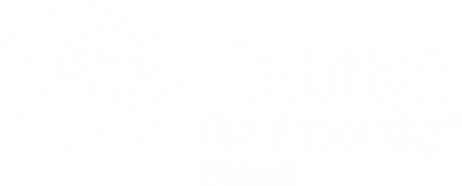 Dziękujemy za uwagę.



Barbara Audycka – rzeczniczka
baudycka@habitat.pl

Sebastian Musioł – menedżer projektu
smusiol@habitat.pl